Thermoelectric-Driven Flow of Liquid Lithium in Solid Metal Trenches: a New Plasma-Facing Component for Fusion Devices
David N. Ruzic, D. Andruczyk1, M. Christenson, D. Curreli,              P. Fiflis, S. Jung, K. Lindquist and W. Xu
                                                                                                                                                                                   1assigned to PPPL
The Idea:   “LiMIT” as a Divertor Plate
2
Edge-on view of a full toroidal divertor plate
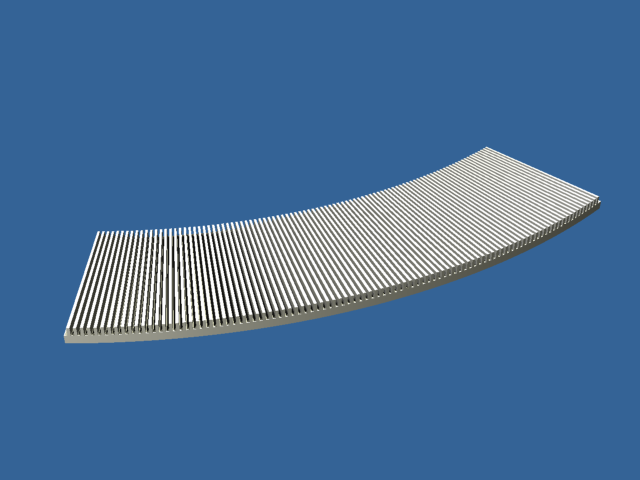 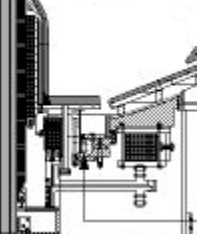 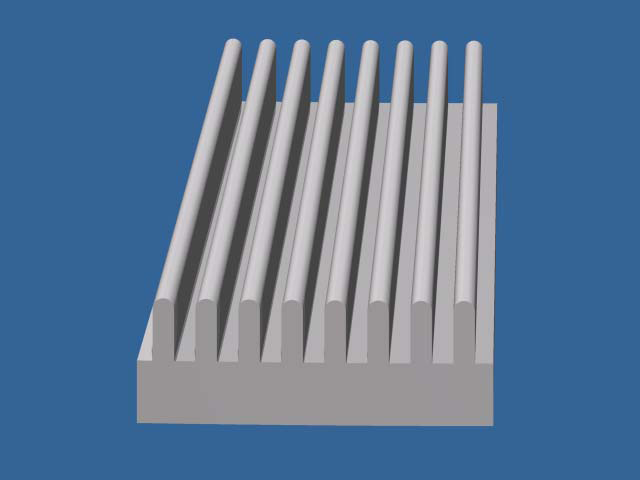 Divertor Strikepoint Heat Stripe
LiMIT stands for “Liquid-Metal Infused Trenches” and works via TEMHD
Left is a cross-section of NSTX showing the “shelf-like” inner divertor plates. 
Right is the LiMIT concept: metal tiles with radial trenches containing lithium or other liquid metal. The trenches run in the radial (pollodial) direction such that they lie primarily perpendicular to the toroidal magnetic field.
Self-Driven Lithium Flow
3
Heat flux
Hot
Li flow
Cooling channels
Outlet
Inlet
Passive Li replenishment
D.N. Ruzic, et al. Nucl. Fusion Lett. 51 (2011) 102002
The top surface of the Li is hotter than the surface that is deeper.  Therefore there is a VERTICAL temperature gradient
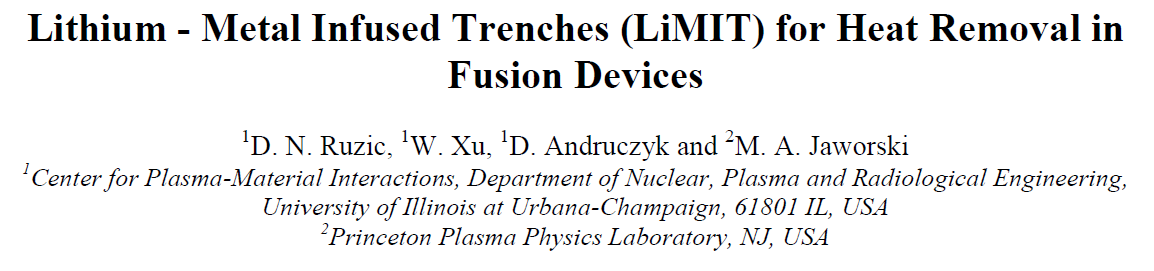 F
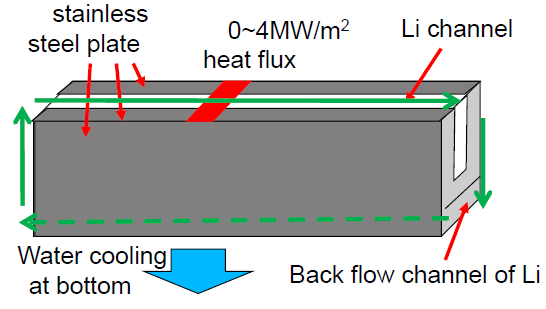 B
J
Concept for heat removal using TEMHD. The Li flows in the slots of the metal plate powered by the vertical temperature gradient. This vertical temperature gradient generates vertical current, which when “crossed” by the toroidal magnetic field, will create a radial force on the Li driving it along the slot. This flow will transfer the heat from the strike point to other portions of the divertor plate. The bulk of the metal plate could be actively cooled for a long-pulsed device or passively. Under the plate the Li flows back.  The Li is not under Pressure – very important safety consideration!
LiMIT: “Lithium/Metal Infused Trenches”
4
4
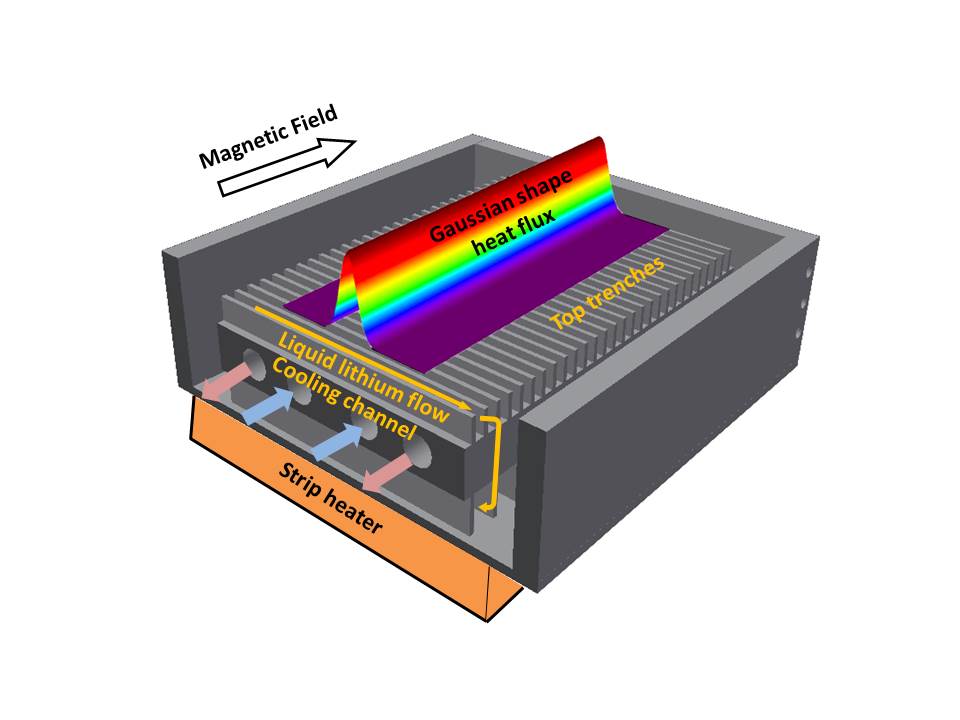 Magnetic Field
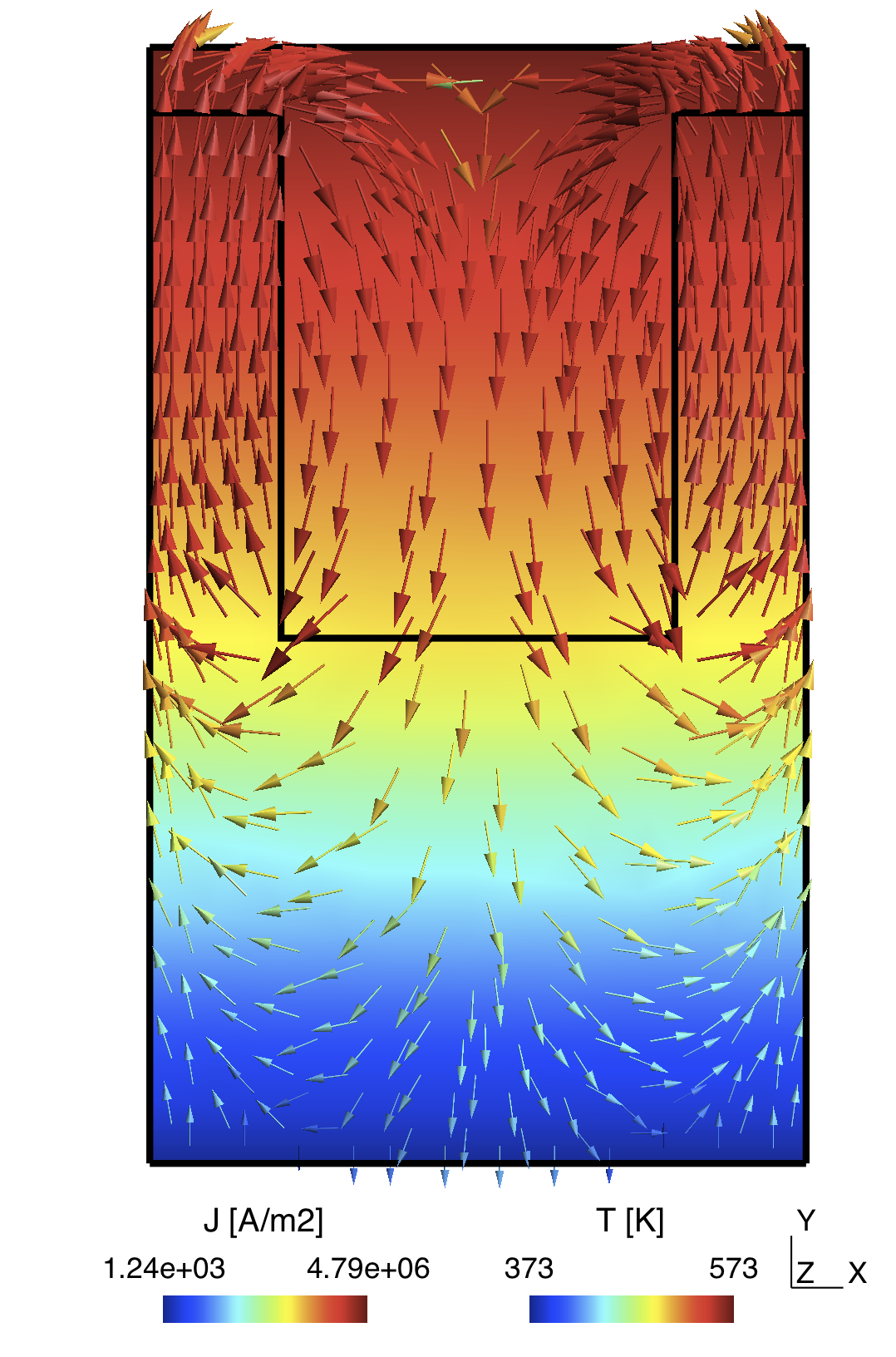 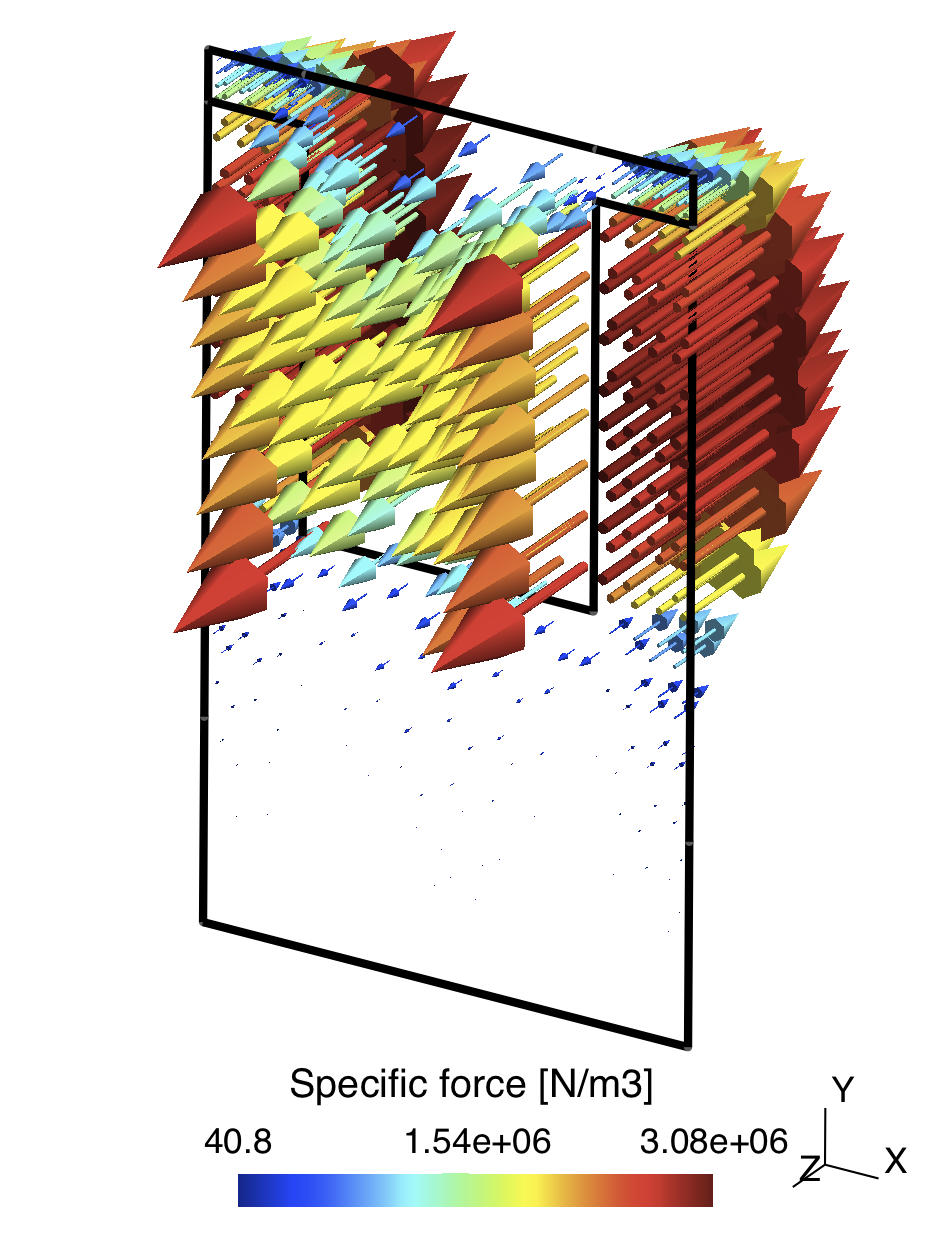 F
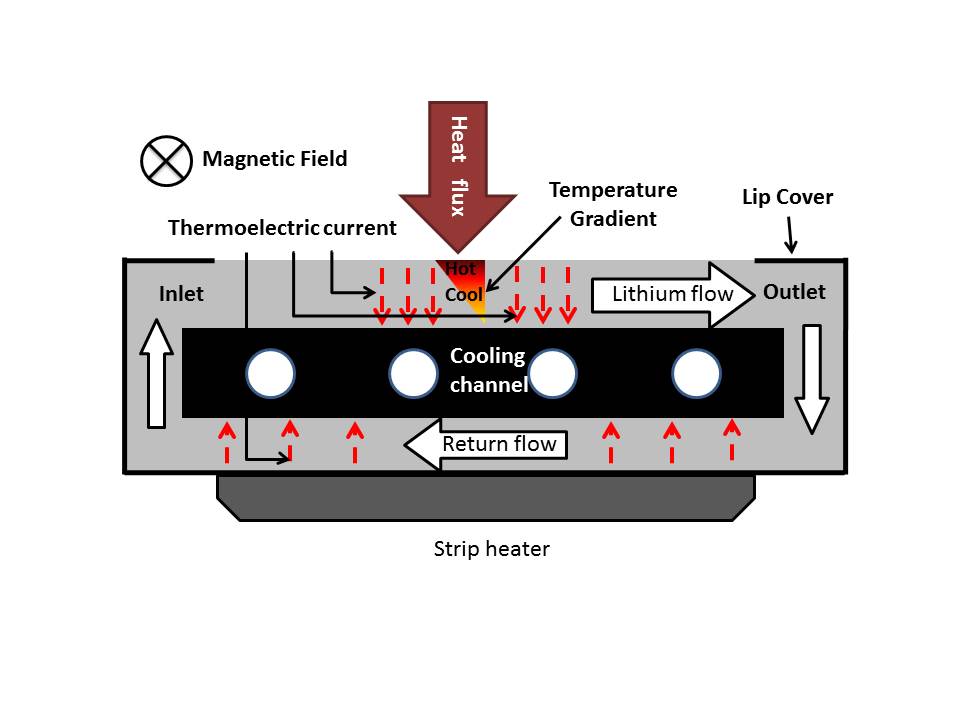 Solid/Liquid Divertor Experiment (SLiDE)
5
10cm
Electron Gun
Gaussian 
Current density
profile
25cm
10cm
LiMIT
10cm
M.A. Jaworski, D.N. Ruzic, et al. Phys. Rev. Lett., 104, 094503 (2010)
SLIDE
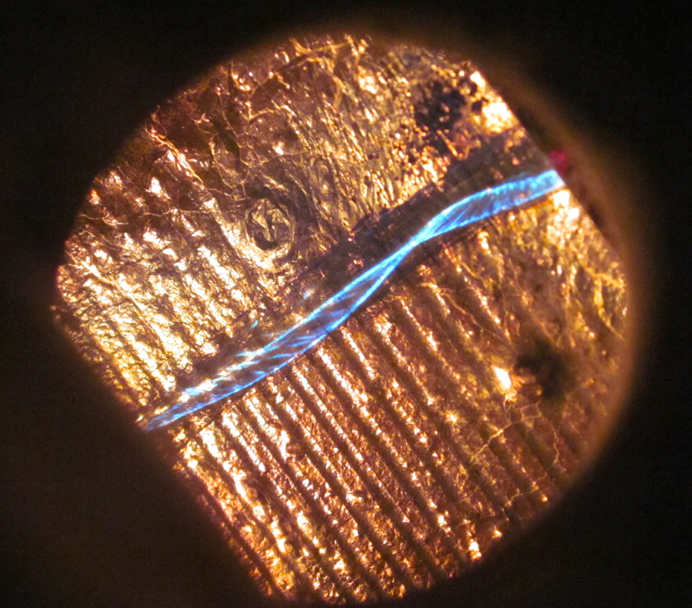 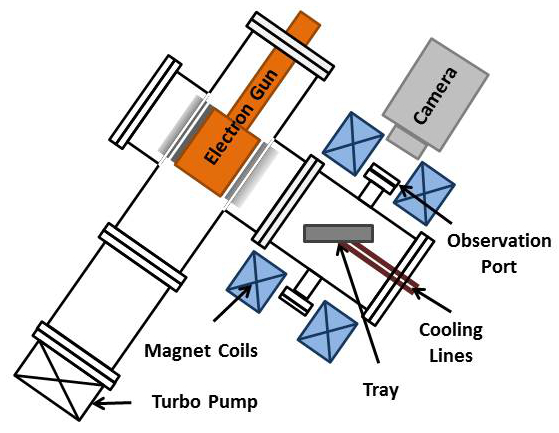 LiMIT
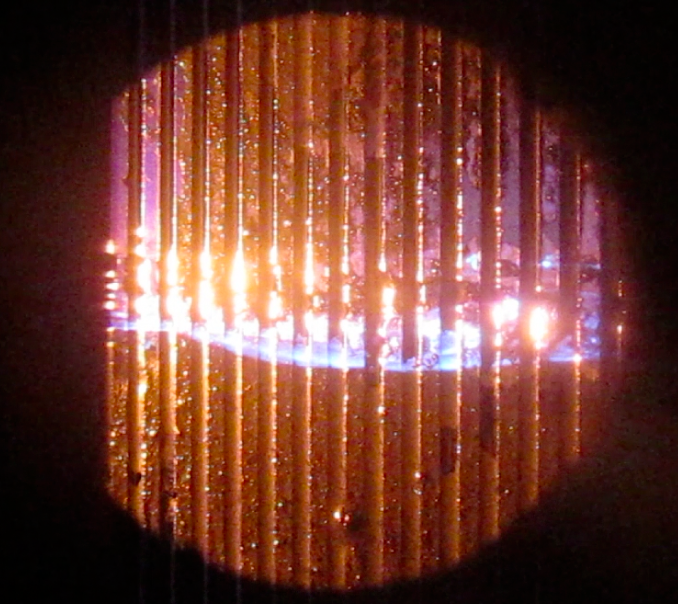 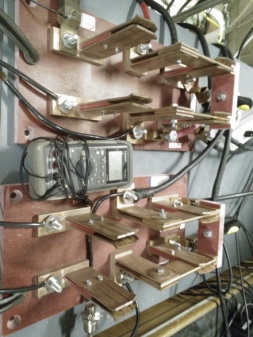 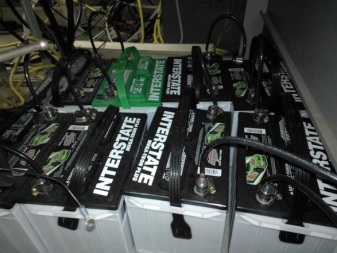 UP8.134 Thursday pm
6
Fast-Framing Camera Showing Flow
7
Flow at Higher Magnetic Field
Flow Velocity Compared to Theory vs Power
8
The  plot shows velocities at higher heat fluxes (up to 10 MW/m2 ) done in SLiDE at Illinois

  The measured velocity is compared with the 1D model of [1] for the B=0.19 T case.
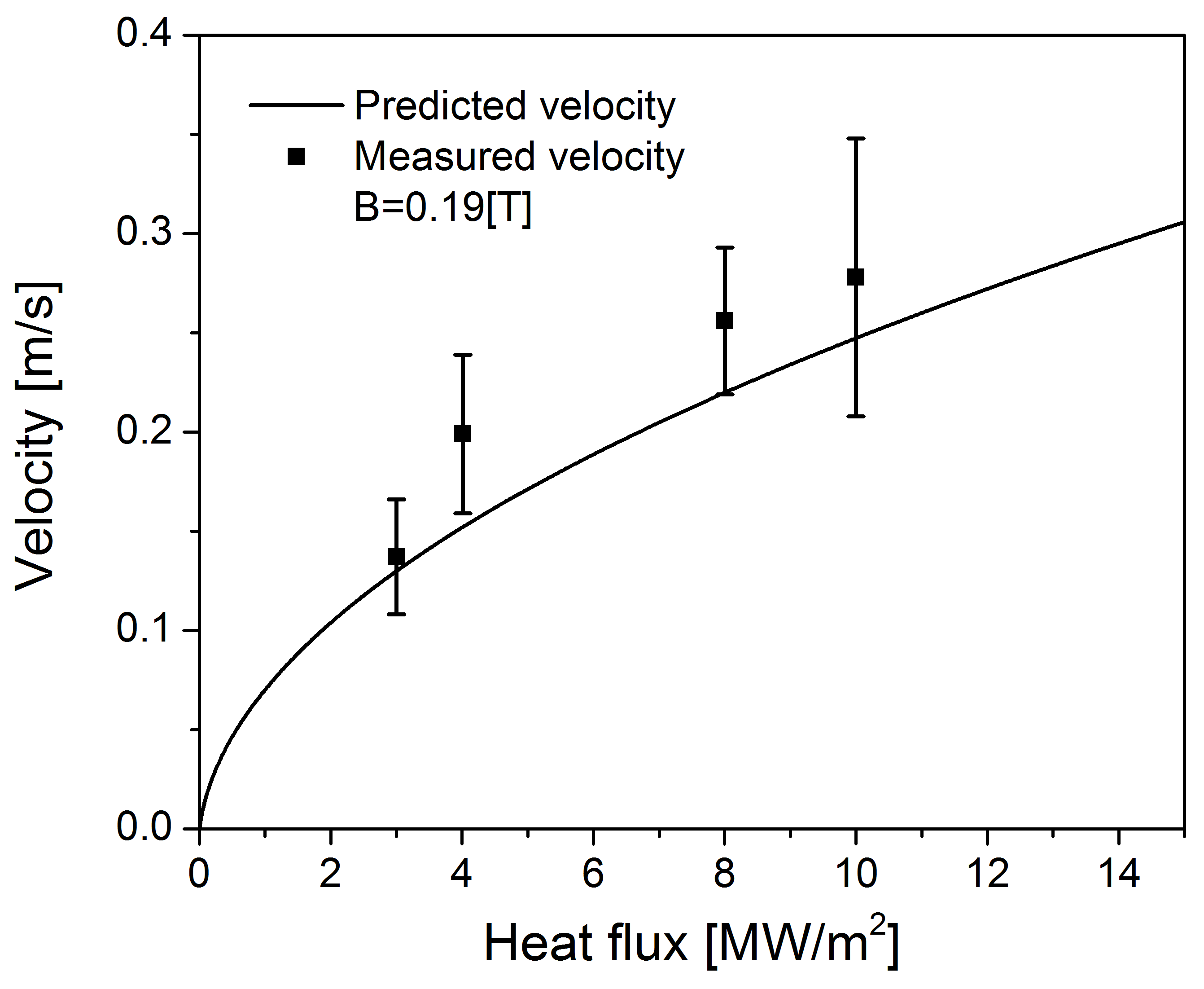 [1] D.N. Ruzic, W. Xu, D. Andruczyk and M.A. Jaworski, Nuclear Fusion, 51 (2011) 102002
But, what  about higher “real” nagnetic fields?
9
First Tokamak Shot with a Lithium/Metal Infused Trenches (LiMIT) Plasma-Facing Component on HT-7 in China.   B= 2 Tesla
10
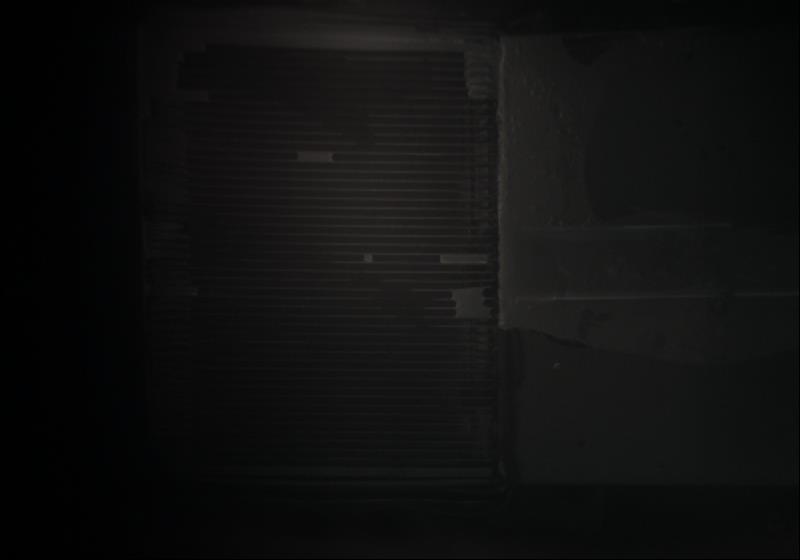 11
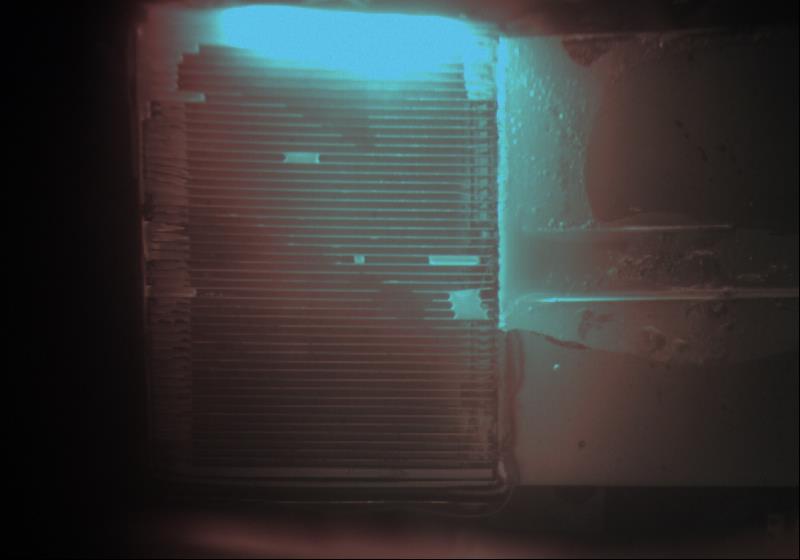 12
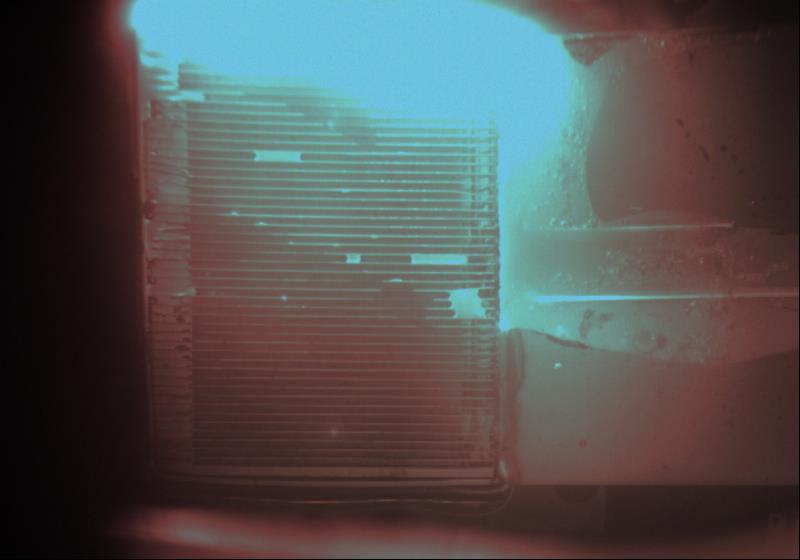 13
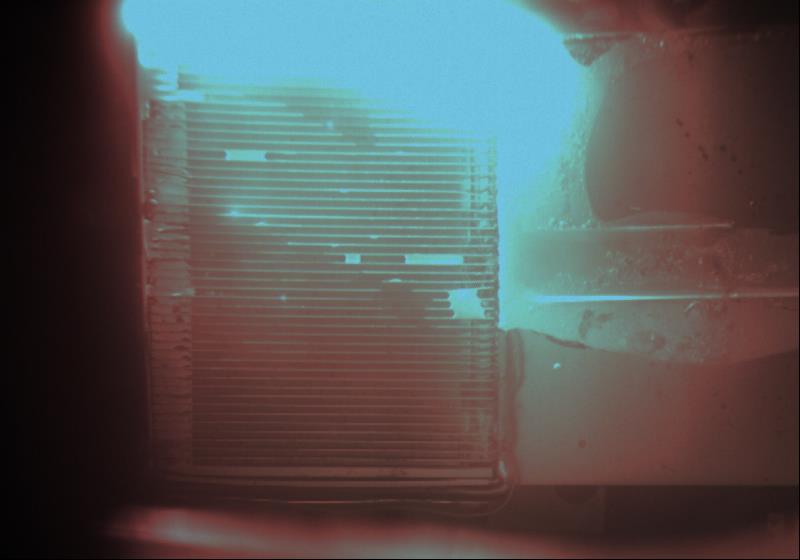 14
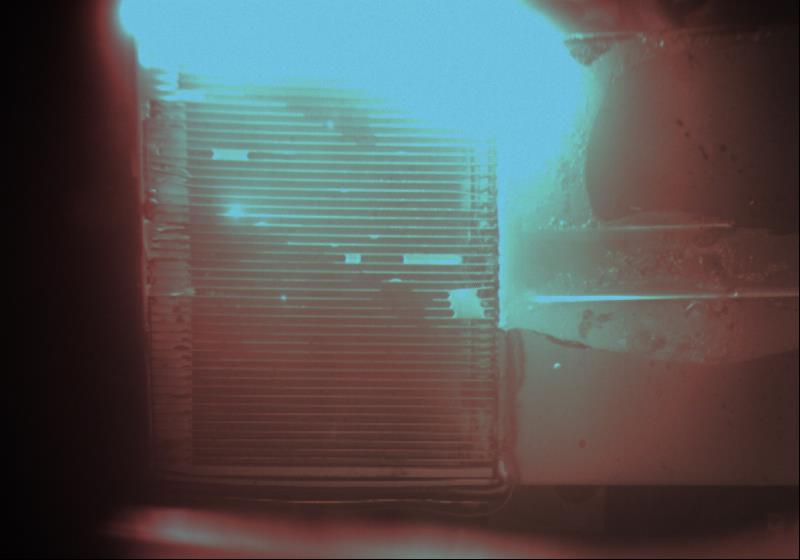 15
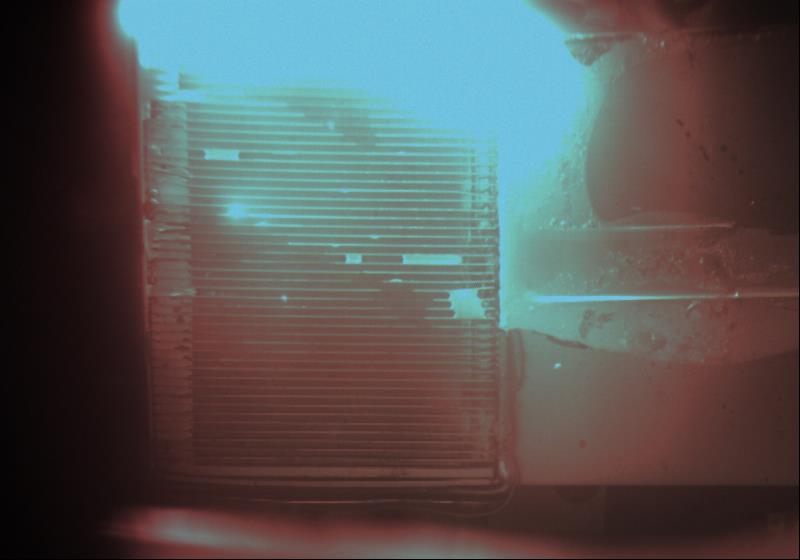 16
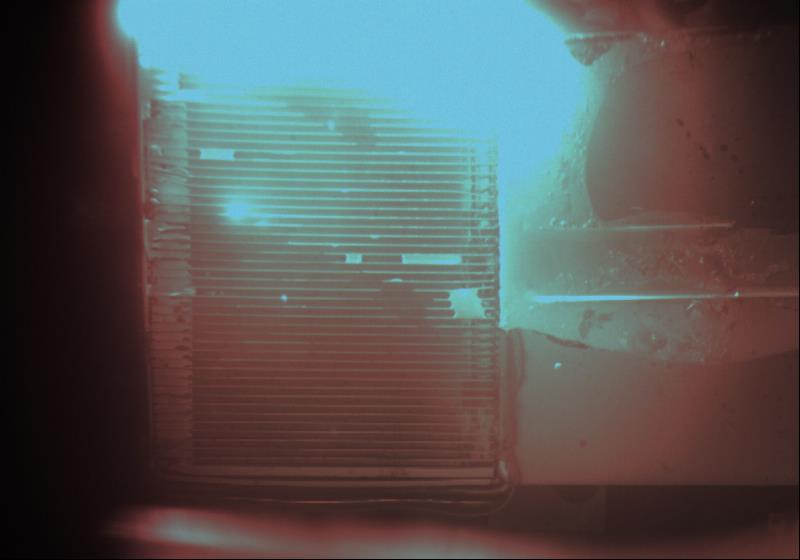 17
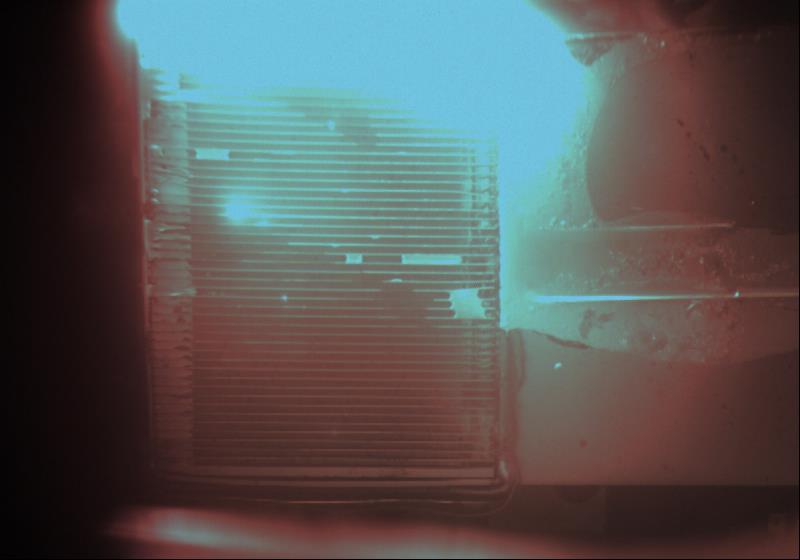 18
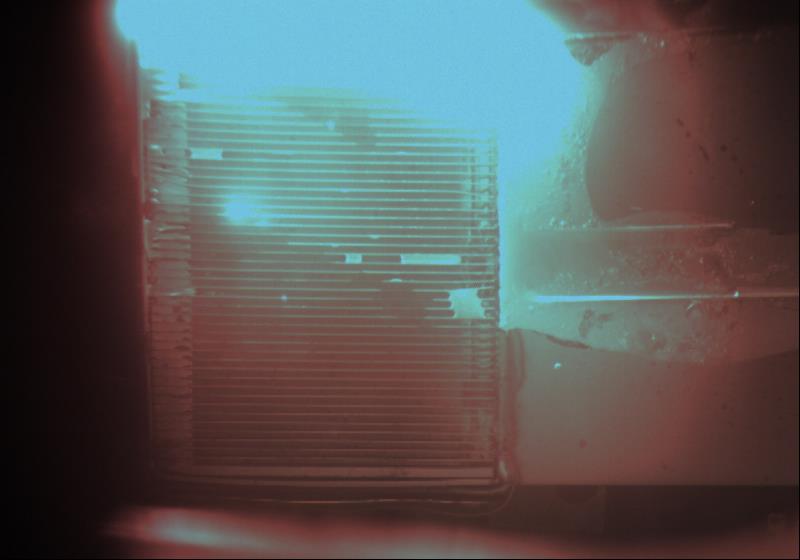 19
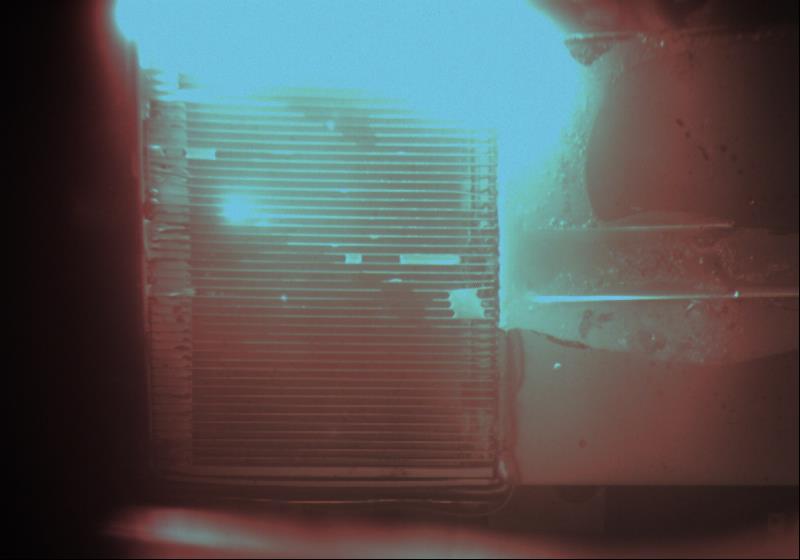 20
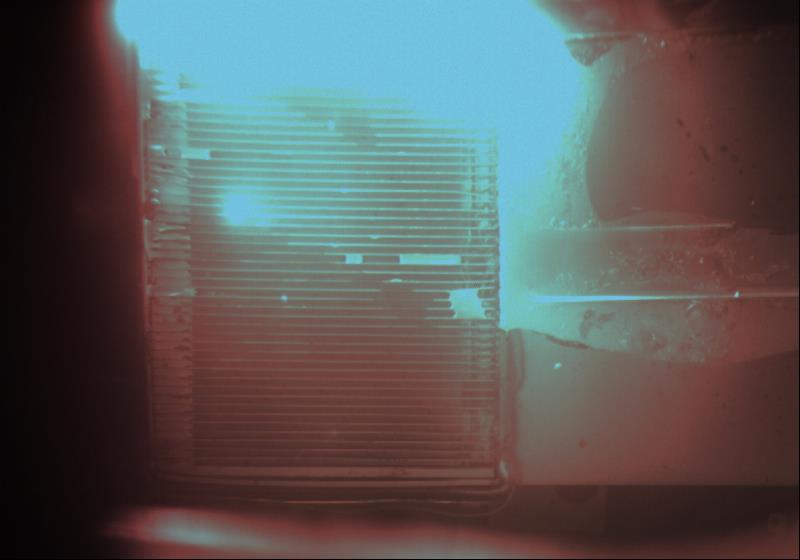 Comparison with and without the UIUC LiMIT limiter
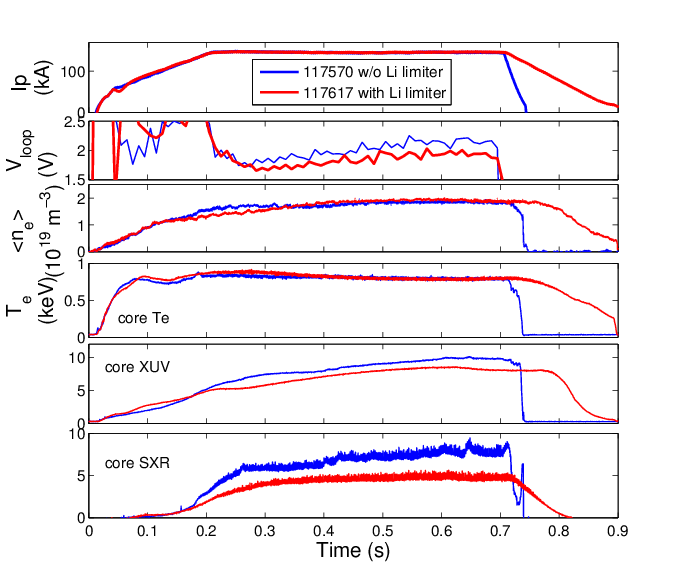 --  ne and Te profiles are similar. The confinement increase ~10% with Illinois LiMIT limiter due to the decrease in radiation.
-- This result is for LiMIT positioned 2 cm outside the last closed flux surface.  Greater improvement expected if more of the device was filled.
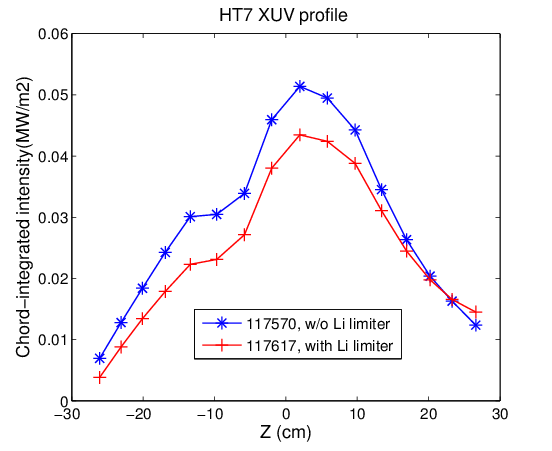 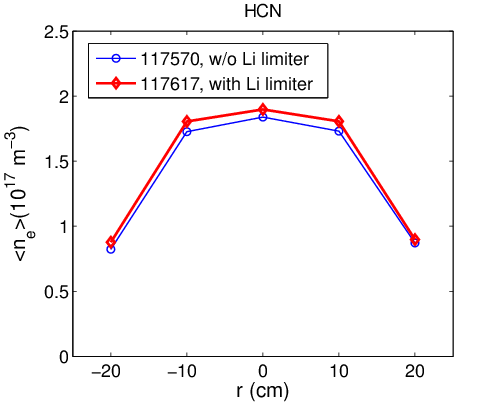 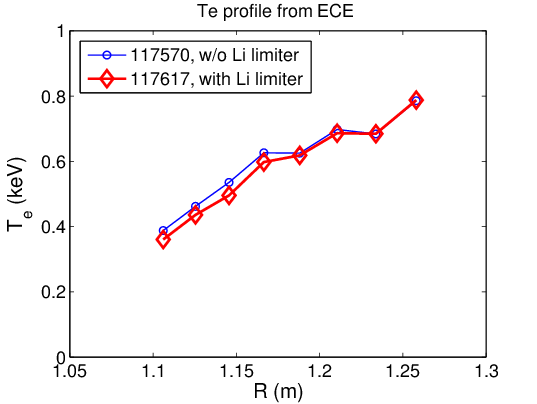 Velocity and Other Calculations
22
Field was 1.76 Tesla
Theoretical prediction from model:  4.4 cm/sec
Maximum velocity measured by video:  3.7 +/- 0.5 cm/sec

    The key results is that even at realistic high (~2 Tesla) fields, the lithium still flows and therefore still keeps its ability to provide a zero-recycling clean surface,

   The lithium did not leap out.  It did not cause a disruption.  In fact, it improved the confinement time by 10% even just by being deep in the scrape off layer and not having all the trenches filled.
Comparison to Theory
23
The inset (blue) shows the velocity at B=0.059 T and B=0.19T for the same heat flux of 3MW/m2 
 The velocity at high field is smaller (0.13 m/s) than the velocity at lower magnetic field (0.22 m/s)
 The second plot shows velocities at higher fields found in HT-7.  It predicts 0.044 m/s.
  The measured velocity is compared with the 1D model of Ruzic et. al. Nucl. Fusion Let., 2011
24
Thermoelectric-Driven Liquid-Metal Plasma-Facing Structures (TELS)
What is next at Illinois ?
n
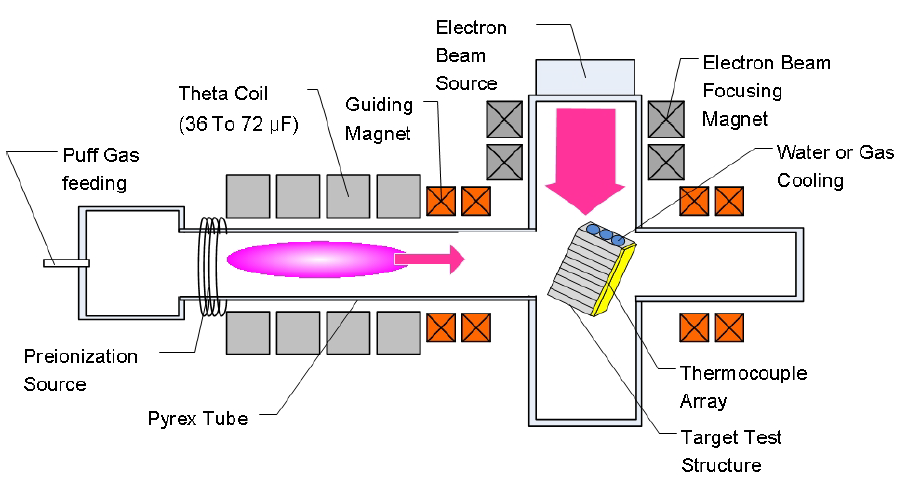 DEVEX
(Divertor Erosion and Vapor Sheilding Experiment)
SLIDE (Solid/Liquid Divertor Experiment)
TELS
TP8.060 Thursday morning
Motivation for TELS
25
Goal:  Build a test facility to study the interactions between a liquid-metal divertor structure (LiMITS) and high pulsed plasma heat load (E > 1 MJ/m2)  ie, an ELM
Previous device (DEVEX) had insufficient plasma density and temperature to simulate off-normal events in a tokamak.
Approach: utilization of a coaxial plasma gun in the existing theta pinch device.
Desired Level: 0.1 - 1 MJ/m2                                                                                                          (100MW/m2)
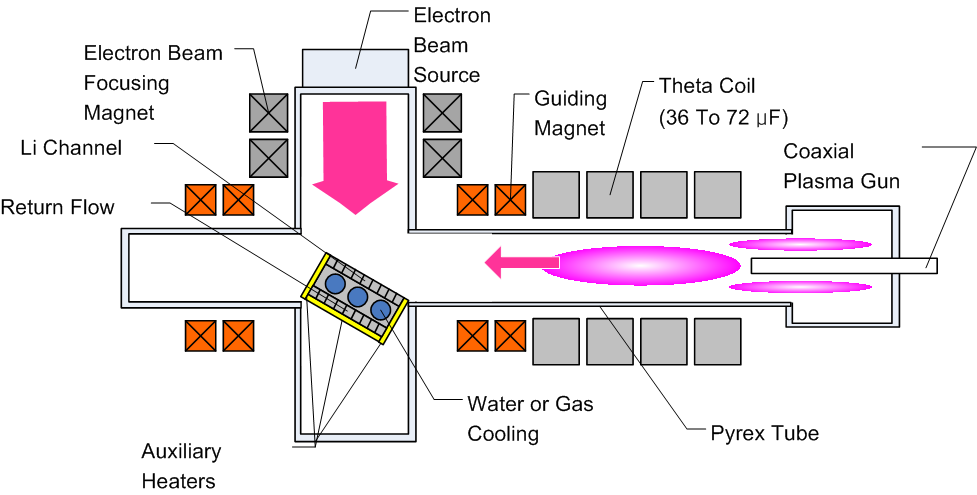 Magnum-PSI
26
Magnum-PSI is a linear plasma device capable <25 MW/m2 parallel to the beam, B-field of 0.5 T

Construct trenches out of TZM (0.5% titanium, 0.08% zirconium, the rest is molybdenum)

TZM is chemically compatible with Li

Li-TZM junction has a thermopower of about 2/3 that of Li-SS, but better thermal properties

Cooling system using liquid water will be used only if safety requirements will be met, otherwise gas cooling

Design iterations on:
Failure Mode and Effects Analysis
Thermo-Mechanical Analysis (Ansys)
Cooling channel analysis (Ansys)
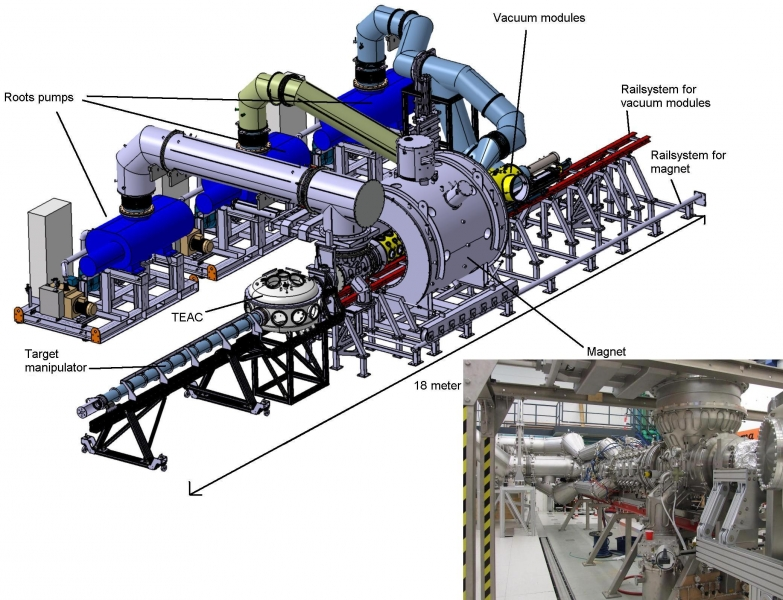 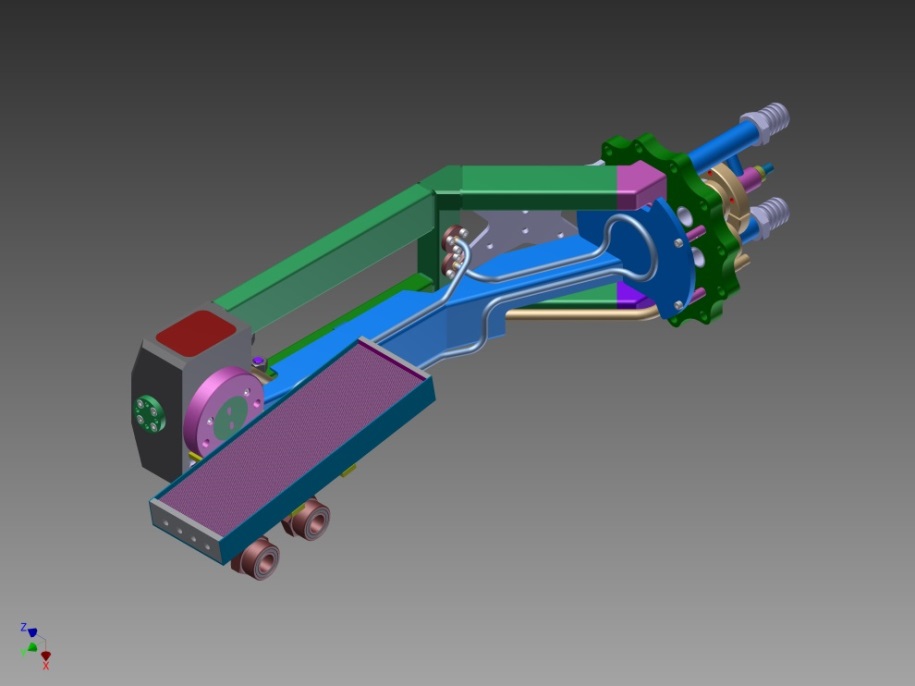 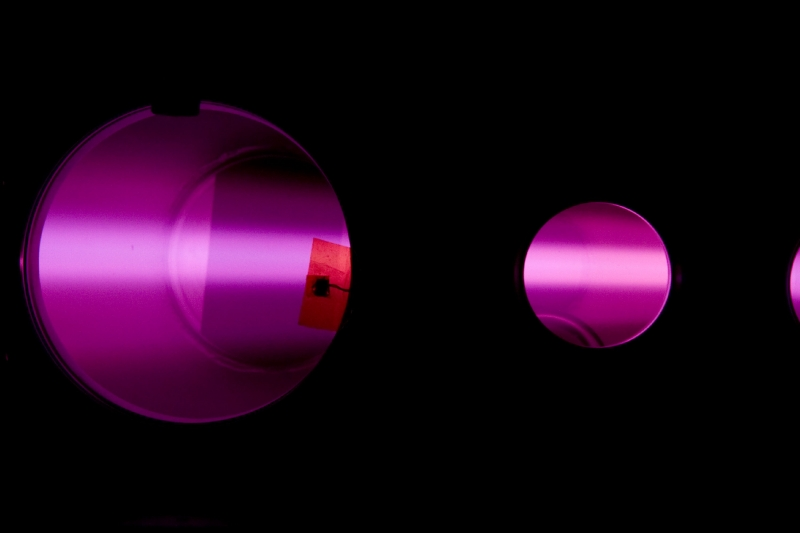 Interface of LiMIT with the sample arm of Magnum-PSI
LiMIT on Magnum PSI
27
Plasma Flow Direction
Opportunity to test LiMIT under high-heat flux, “high” field conditions

Potential to further confirm theoretical predictions of lithium velocities under different magnetic fields

Will be able to study lithium vapor shielding in steady state

Filling and wetting demonstrated at Illinois
Magnetic Field
Linear plasma device capable of 25 MW/m2 parallel to the beam with a magnetic field of about 0.5 T
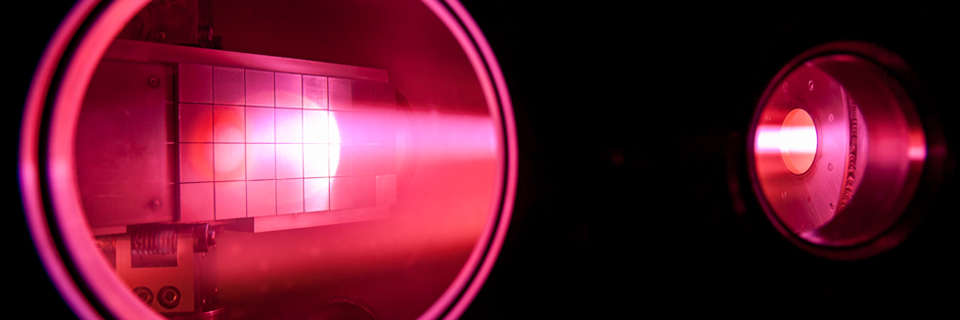 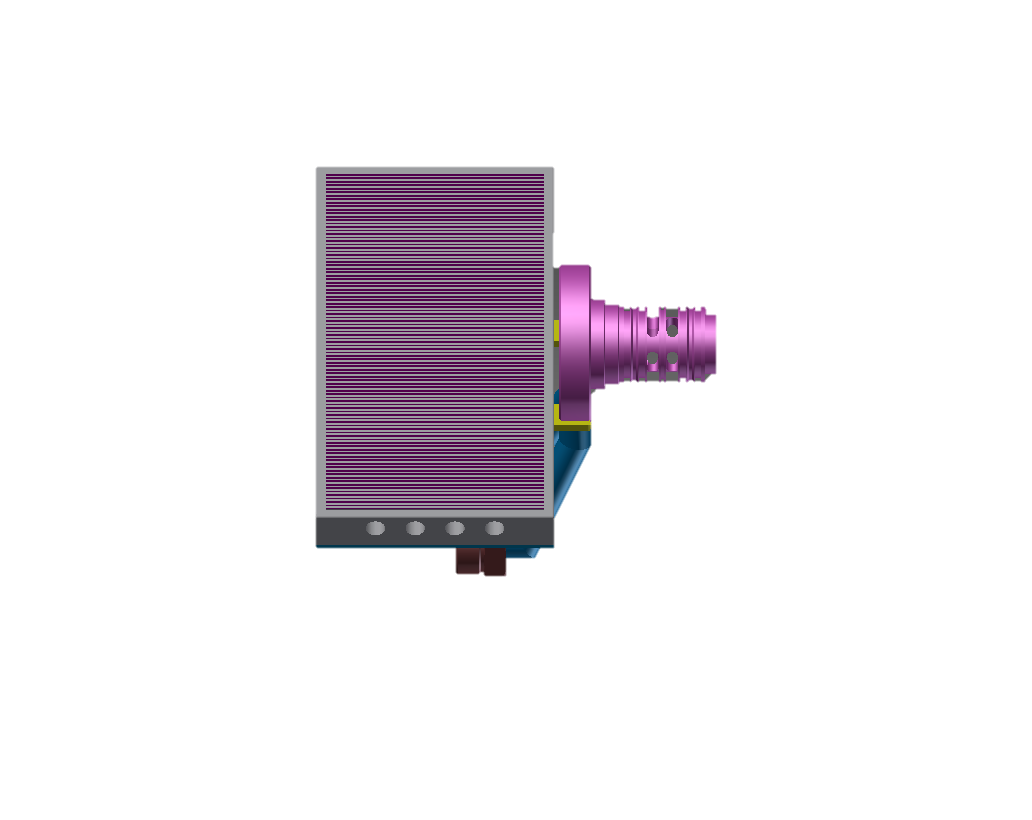 TO.007 Thursday morning
LiMIT Design: Assembly
28
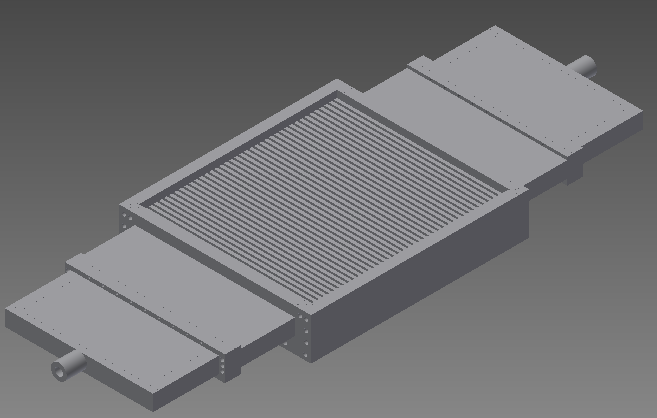 New Design Motivated by Difficulty of Welding TZM
Magnetic Field
Anticipated Plasma Strike Point
TE Current (In Lithium)
Lithium Flow
LiMIT Trenches
Coolant Flow
Conclusions
29
LIMIT can maintain a fresh hydrogen-absorbing surface in contact with the plasma
The technology of liquid metal PFC engineering is being studied in all of its aspects, including materials compatibility, wetting, Seebeck effect, and lithium delivery.  
Experiments are underway in all important categories:
TELS --- a pulsed plasma device to simulate ELMS
Magnum PSI – a high-heat flux facility which can duplicate DEMO environments
(planned) EAST --  a full fledged large-scale tokamak
Latest at Illinois
30
Over-filled trenches still flow
31